HABİBE  TAŞ 
İLKOKULU
UZUNLUK  ÖLÇME
Ziya  MACİT
2/F  Sınıfı
Uzunluk Ölçme Araçlarını Tanıyalım ve
Ölçme Yapalım
Uzunlukları en doğru standart ölçme araçlarıyla ölçeriz. Bu şekilde yapılan ölçümler kişiden kişiye değişmez.
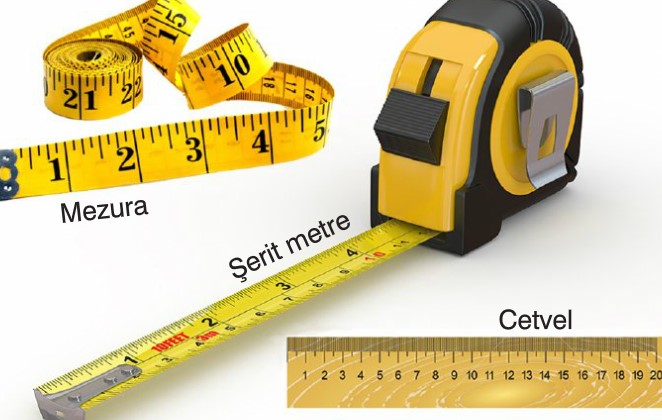 Bir terzi yeleğin uzunluğunu mezura ile ölçer.
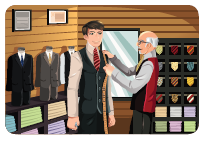 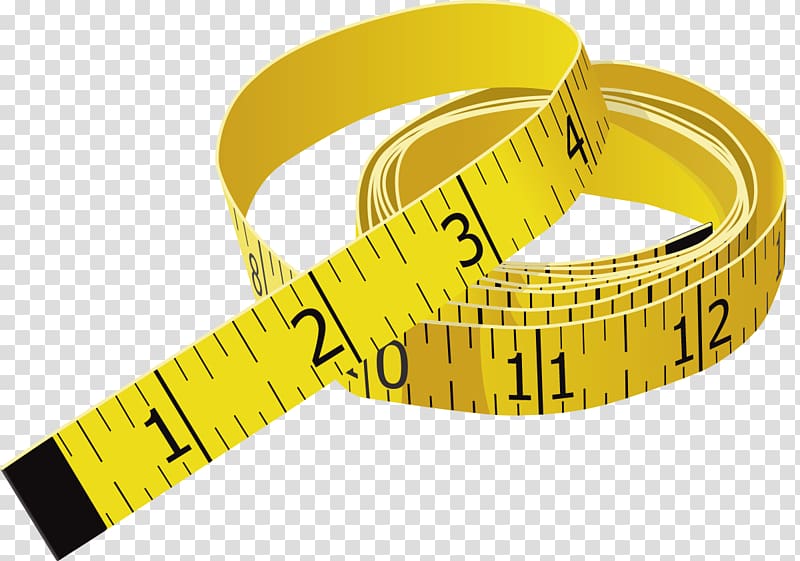 Defterimizin, kitabımızın veya kalemimizin uzunluğunu cetvelle ölçebiliriz.
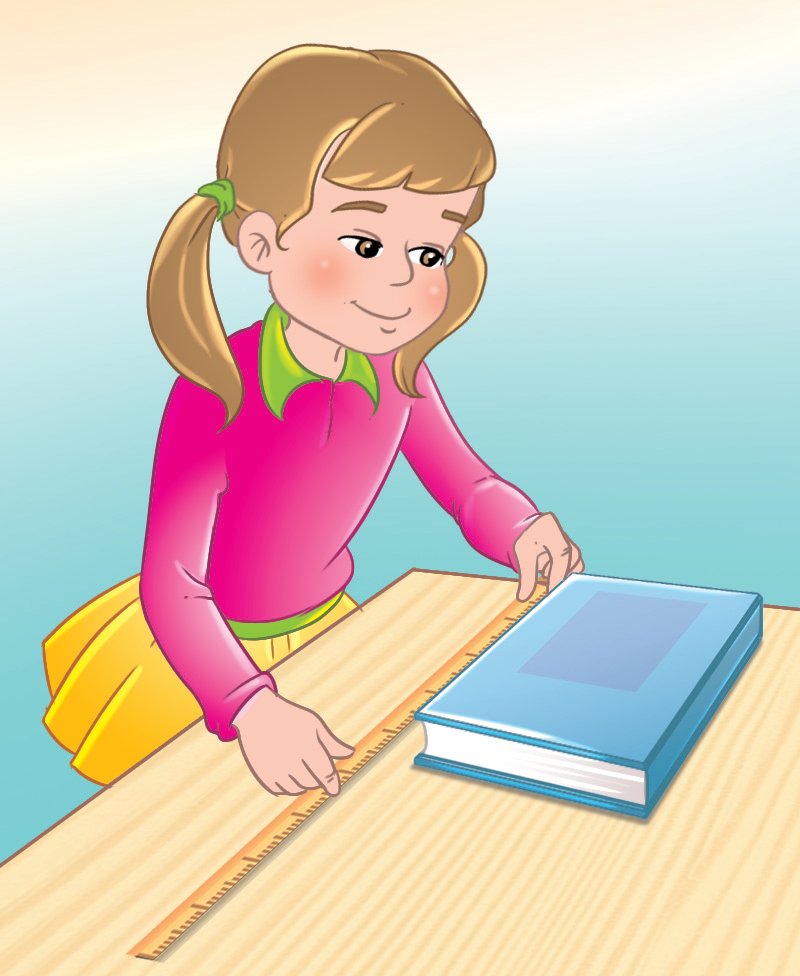 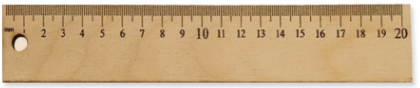 Halımızın , kapının boyunu , odamızın uzunluğunu  şerit metre ile ölçebiliriz.
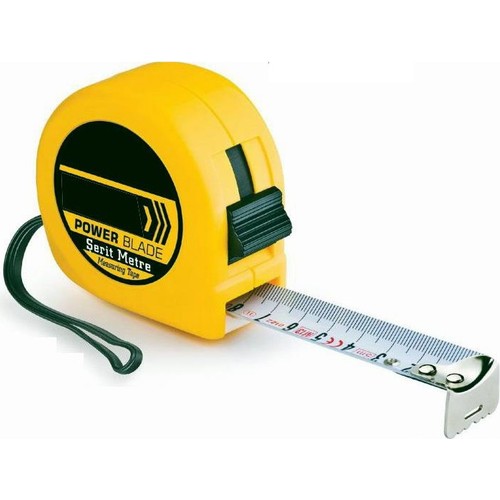 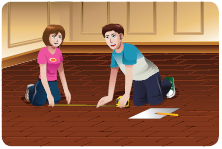 Sıramızın boyunu , pencerenin boyunu , kumaşın boyunu metre ile ölçebiliriz.
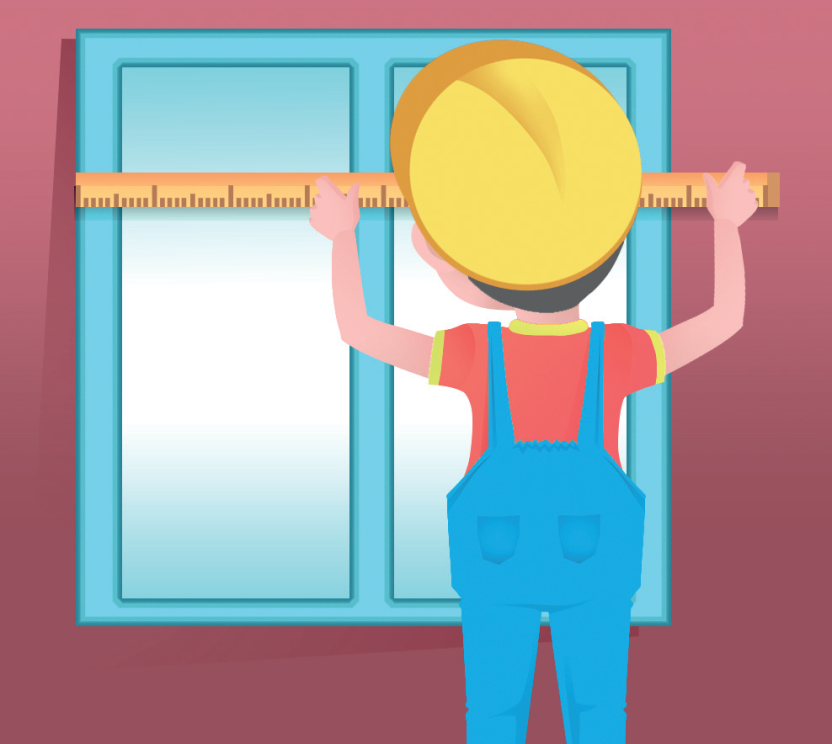 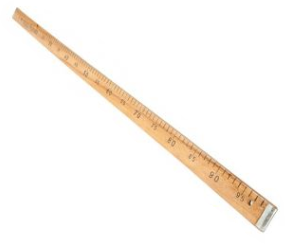 Uzunlukları kısa olan eşyaları hemen cetvelle santimetre cinsinden ölçeriz. Santimetre kısaca  “cm”  şeklinde yazılır. Aşağıda verilen nesnelerin uzunluklarını
cetvel yardımıyla ölçelim.
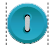 Düğme  2  santimetre  ( 2 cm )
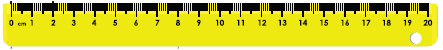 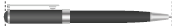 Kalem  8  santimetre  ( 2 cm )
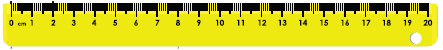 Silgi  5  santimetre  ( 5 cm )
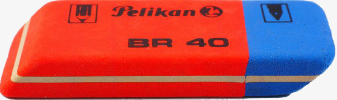 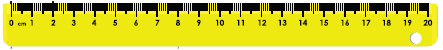 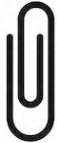 Ataç  3  santimetre  ( 3 cm )
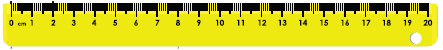 Fırça  13 santimetre ( 13 cm )
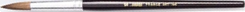 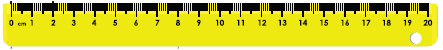 Aşağıda  10 cm’lik bir cetvel görüyorsunuz. Bu cetvelde her  iki sayının arası 1 cm’dir.
1  cm
1  cm
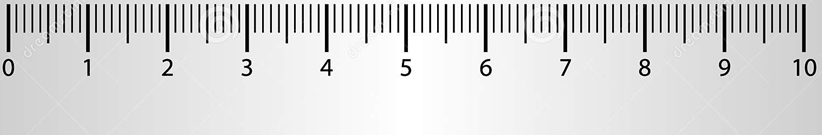 2  ile  5  arası kaç cm’dir?
3  cm
5  cm
4  ile  9  arası kaç cm’dir?
Uzunluk  ölçme  temel birimi metredir. Kısaca  “m” şeklinde gösterilir.
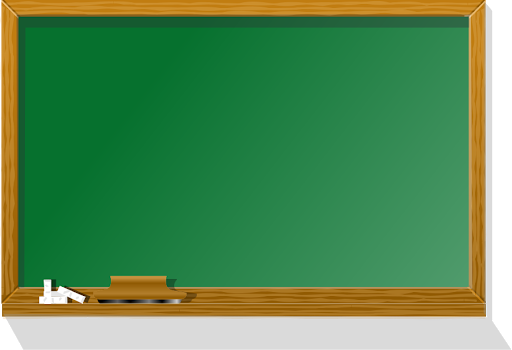 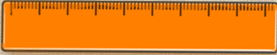 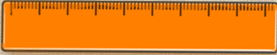 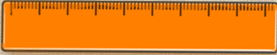 3
1
2
Tahta  3  metre  ( 3 m )  uzunluğundadır.
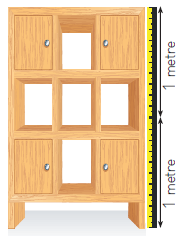 Dolabın boyu 
 2  metredir.
Kısa nesneleri ölçerken santimetre cinsinden ölçüyorsak  cetvel  kullanılması kolaylık sağlar
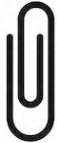 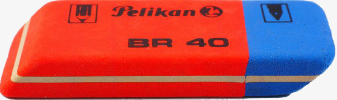 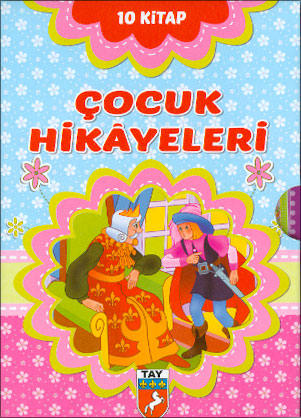 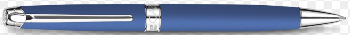 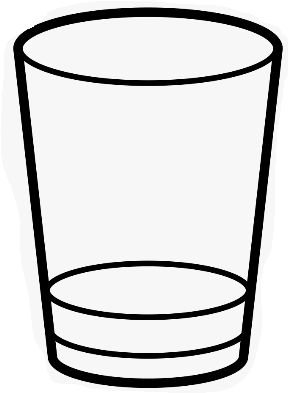 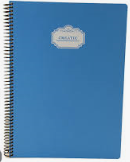 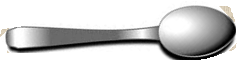 Uzunlukları Tahmin Edelim
Bazı nesnelerin uzunluklarını tahmin edebiliriz. Tahminimizden sonra ölçüm yaparak sonuçları karşılaştırabiliriz.
Tahmin: Kalem 11 cm’dir.
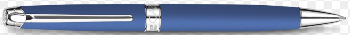 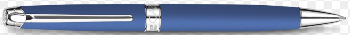 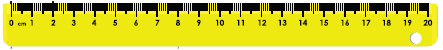 Ölçüm sonucu: Kalem 13 cm’dir.
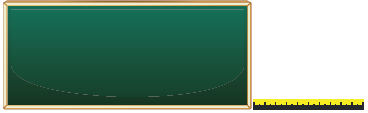 Yukarıdaki yazı tahtasının enini tahmin edebiliriz.
Tahmin: Yazı tahtasının eni yaklaşık 3 metredir.
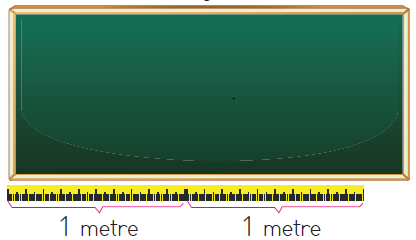 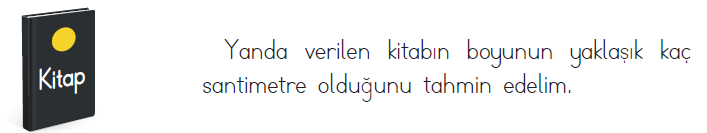 Tahmin: Kitabın  boyu yaklaşık 14  cm’dir.
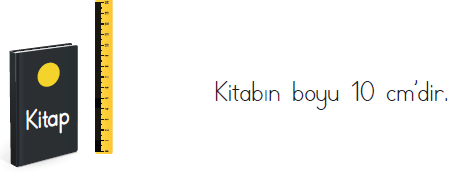